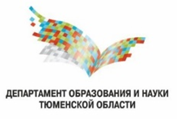 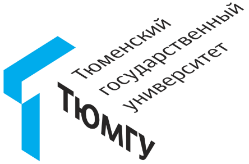 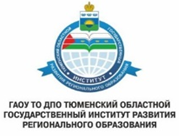 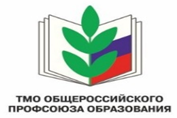 ИНКЛЮЗИВНОЕ ОБРАЗОВАНИЕ
14 февраля 2025
Тюмень | проезд 9 Мая, 5
Школа образования ТюмГУ
Программа
Факультета педагогических профессий
Руководитель ФПП - Кулик Вера Александровна
89088736202, 8(3452)39-02-33, v.a.kulik@togirro.ru
Что Вас ожидает на кейсотеке 
(10.50 - 11.35, выбор одной площадки из трех )
«Создание особых условий для обучения, воспитания и развития детей с расстройством аутистического спектра (РАС)»
Встреча будет посвящена практическим аспектам работы с детьми с РАС.                                                                                                      Будет раскрыта краткая характеристика расстройств аутистического спектра у обучающихся. Основные трудности, с которыми сталкиваются дети с РАС: коммуникативные, сенсорные, поведенческие и социальные. Познакомимся с интрументами визуальной поддержки в процессе обучения: расписания, карточки PECS, схемы и алгоритмы действий.
«Работа учителя в классах с детьми с дефицитом внимания (особенности коммуникации и методики)»
Разберём понятие СДВГ, что под ним может скрываться. Будем разбираться, как действовать, на что обращать внимание. Разберём случаи из вашей практики.
«Мотивационный дизайн: как планировать работу с детьми, имеющими низкий уровень учебной мотивации»
Разберемся, какие бывают мотивы и что такое мотивационный комплекс. Получим показатели по своему собственному мотивационному комплексу. Рассмотрим  педагогические приемы, которые позволяют вызвать к жизни и поддержать доступный ученику  вид мотива.
Что Вас ожидает на кейсотеке (11.45 - 12.30, выбор одной площадки из трех)
«Организация специальных условий при обучении детей с задержкой психического развития (ЗПР) на разных этапах урока»
Мастер-класс посвящён практическим аспектам работы с детьми с ЗПР. Будут раскрыты трудности обучающихся с особыми образовательными потребностями, проведена сравнительная характеристика объяснения учебного материала детям с ЗПР и детям с сохранным интеллектом. Будут даны практические приёмы для повышения мотивации детей с ЗПР на разных этапах урока: работа с интеллект-картами, опорными карточками, алгоритмами, электронными ресурсами.
«Сенсорная деятельность детей с умственной отсталостью и интеллектуальными нарушениями»
Сенсорное развитие играет важную роль в жизни детей с интеллектуальными нарушениями, так как оно влияет на их умственное, физическое и эстетическое воспитание. Сенсорное развитие помогает таким детям воспринимать окружающий мир, формирует полноценное восприятие действительности  и способствует обучению элементарным навыкам. На мастер-классе будет представлено разработанное авторами интерактивное пособие для сенсорного развития детей, наполненное разными блоками заданий, которые развивают моторную координацию, концентрацию внимания, усидчивость, творческое воображение.
«Методы и приёмы работы, способствующие формированию навыков грамотного письма у детей с особыми образовательными потребностями»
На мастер-классе будет представлена краткая характеристика детей с особыми образовательными потребностями: нарушением опорно-двигательного аппарата, задержка психического развития, тяжелые нарушения речи. Обсудим основные трудности при обучении данных категорий детей. В практической части раскроем: методы и приемы работы над формированием образа буквы;  алгоритм работы со словарными словами.
Программу для вас разработали
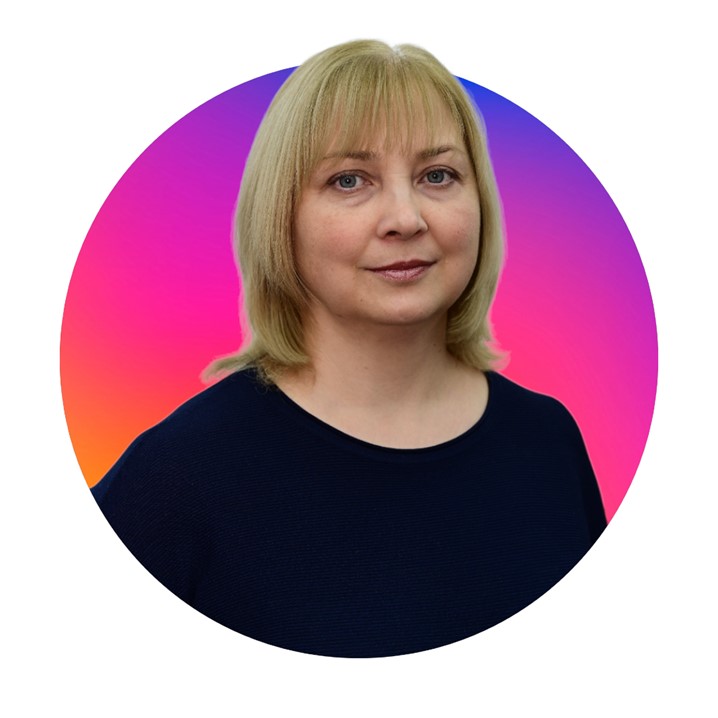 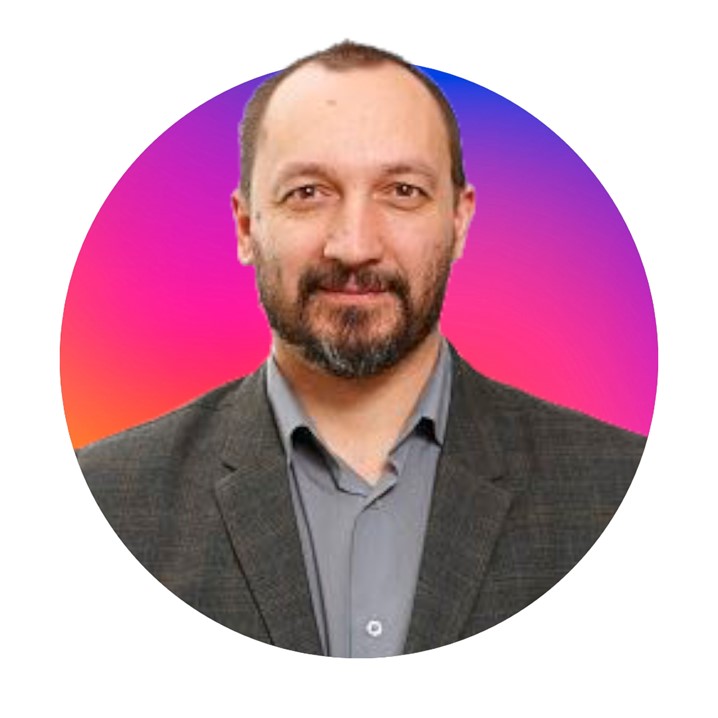 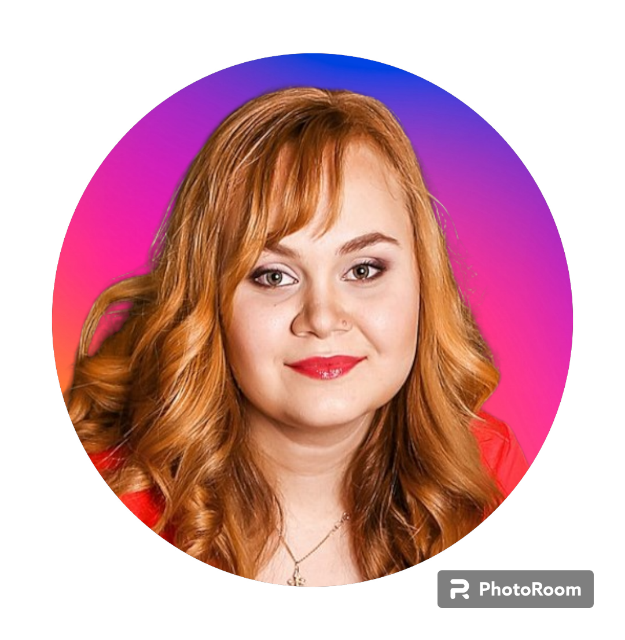 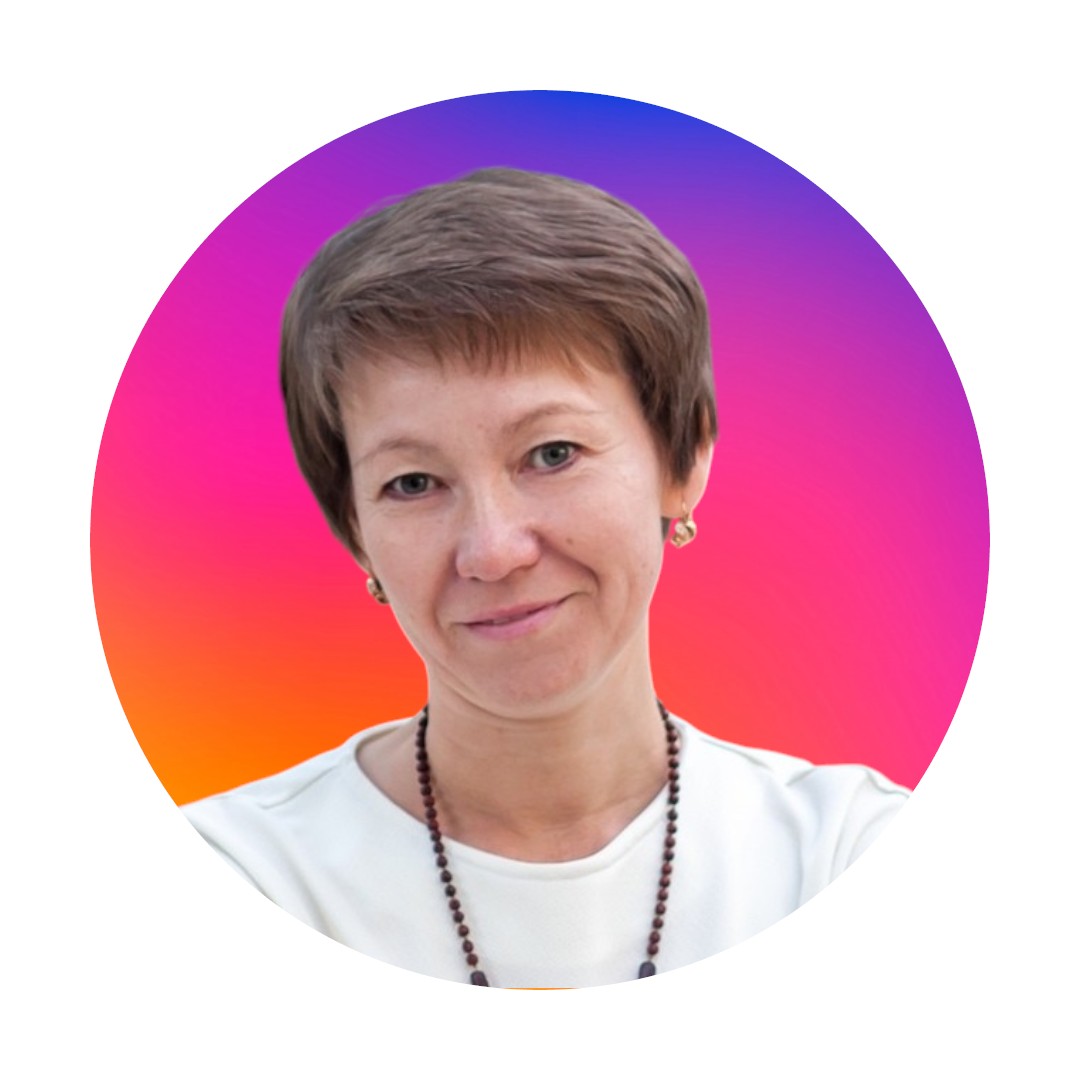 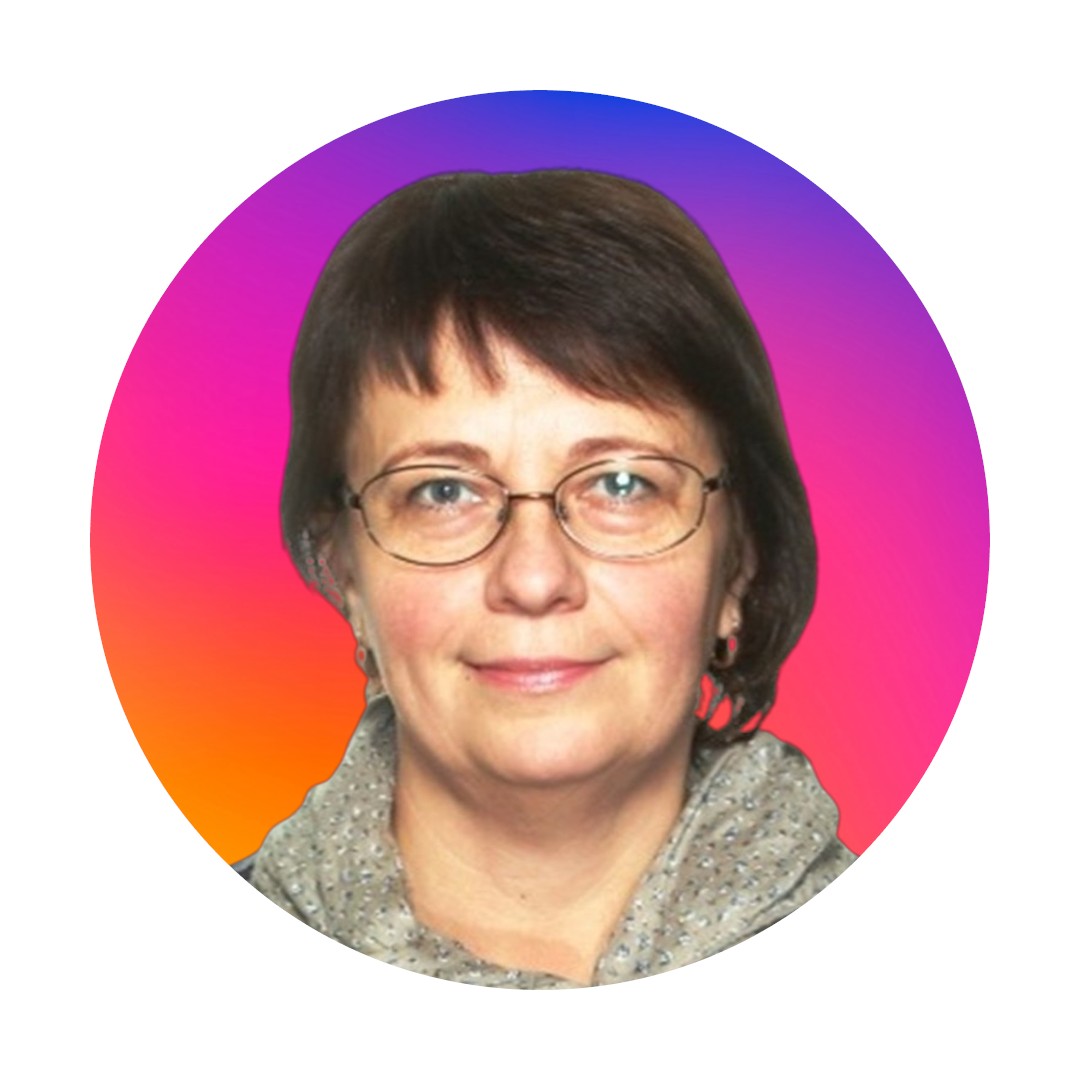 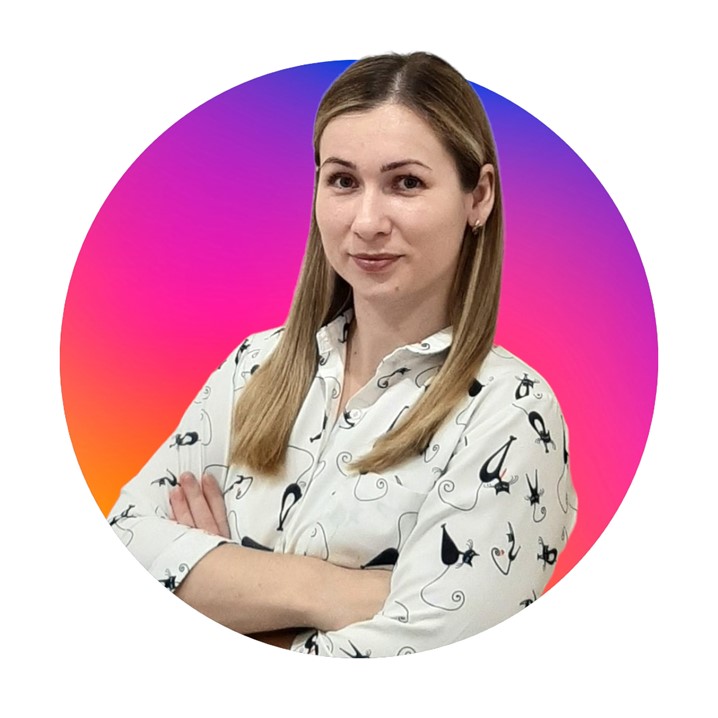 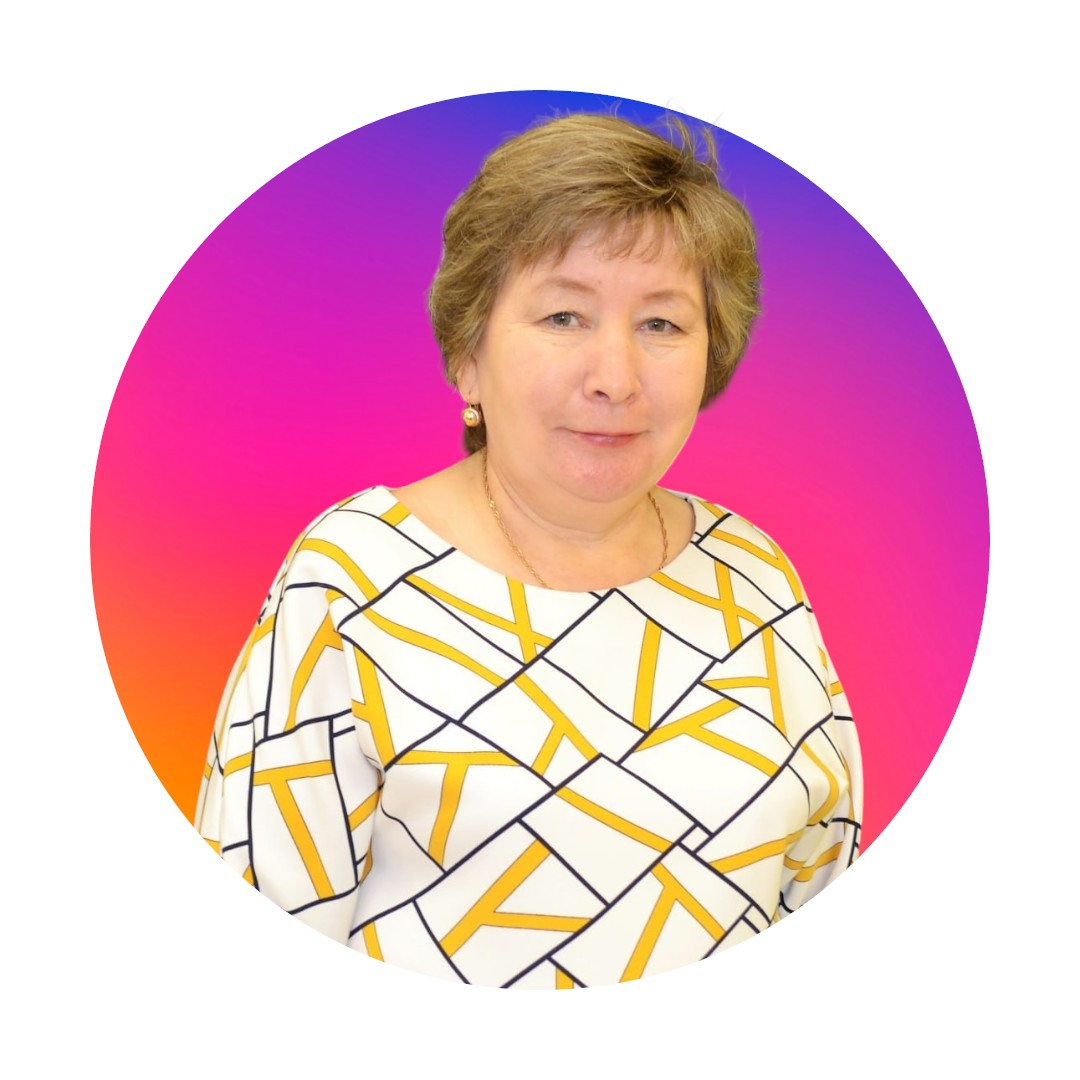 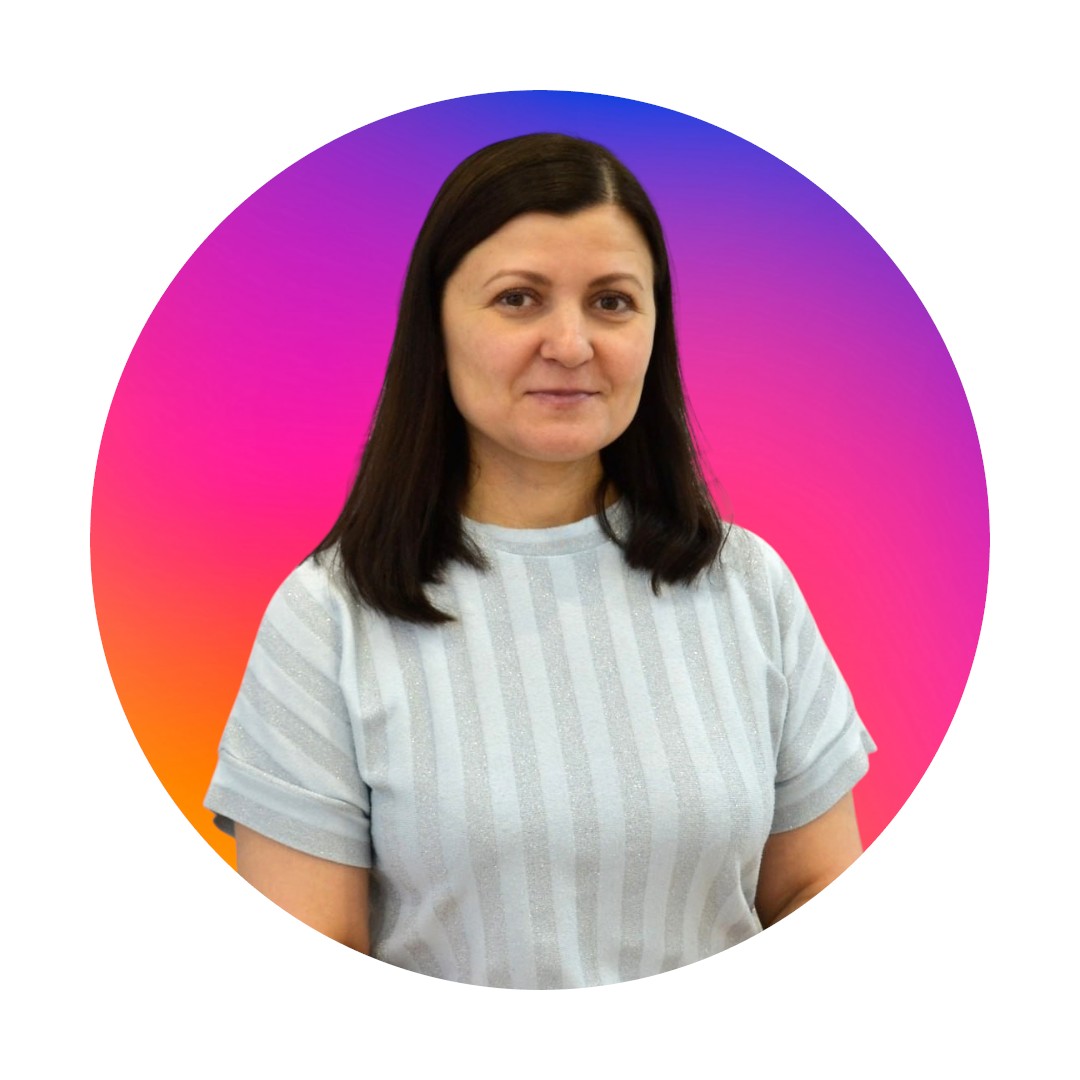 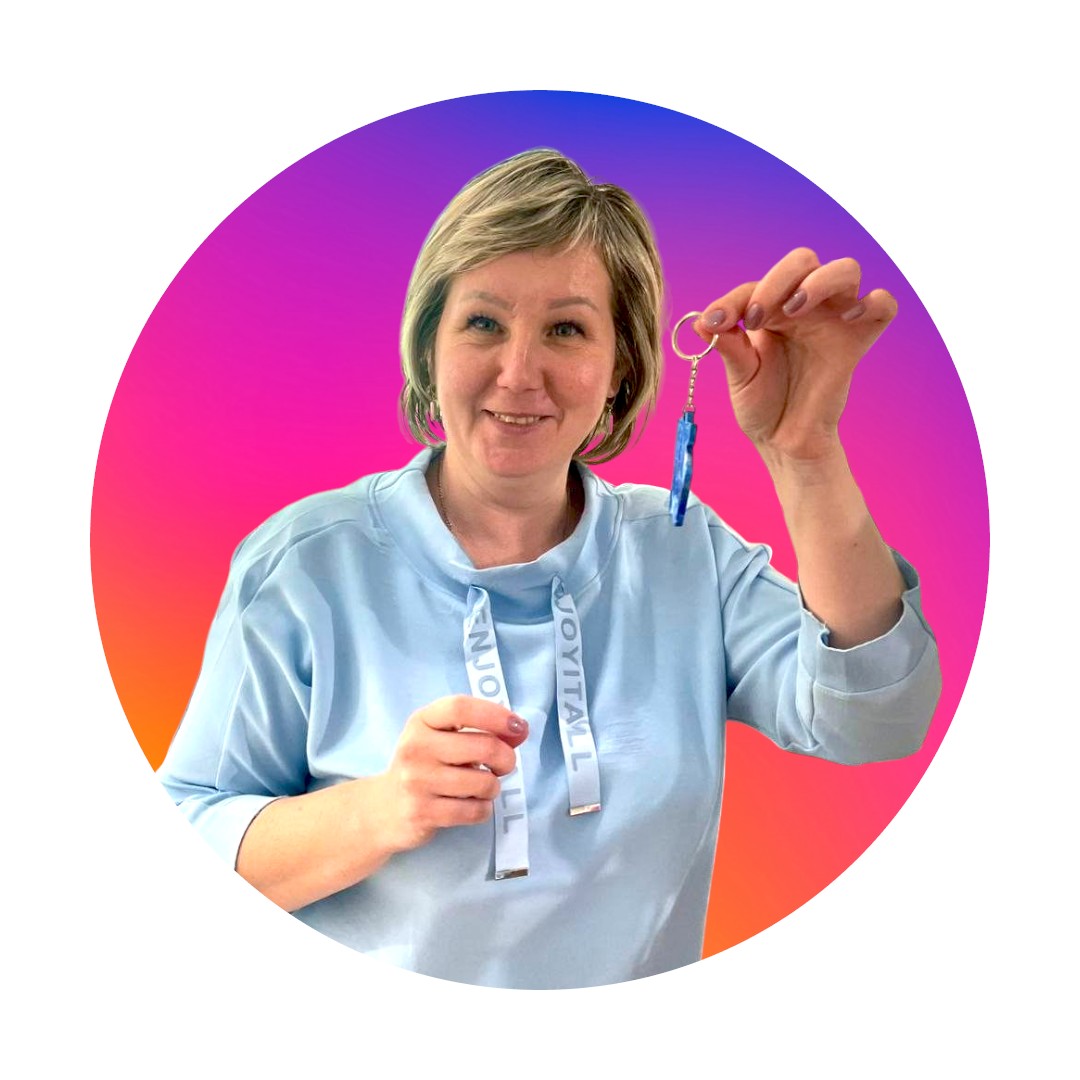 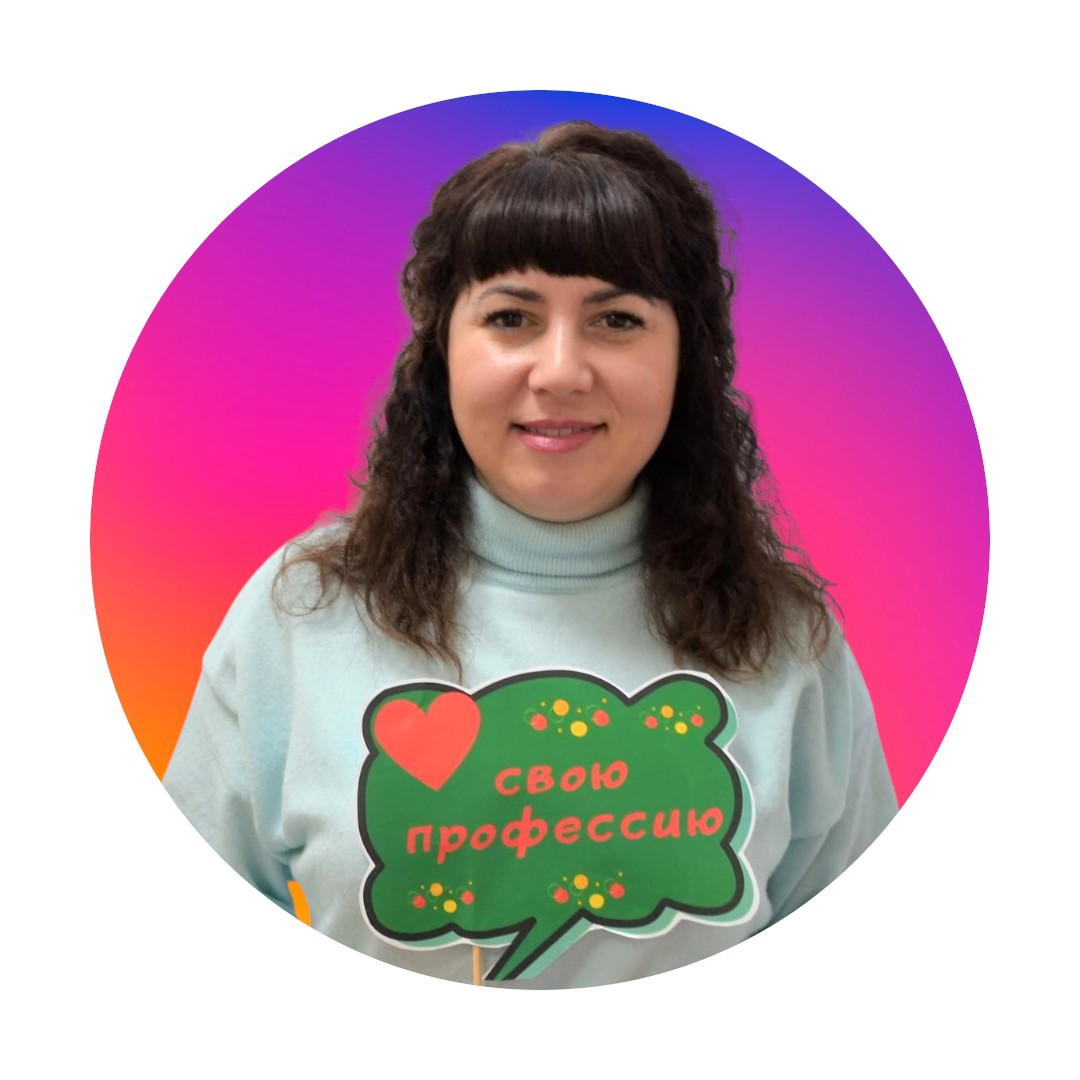 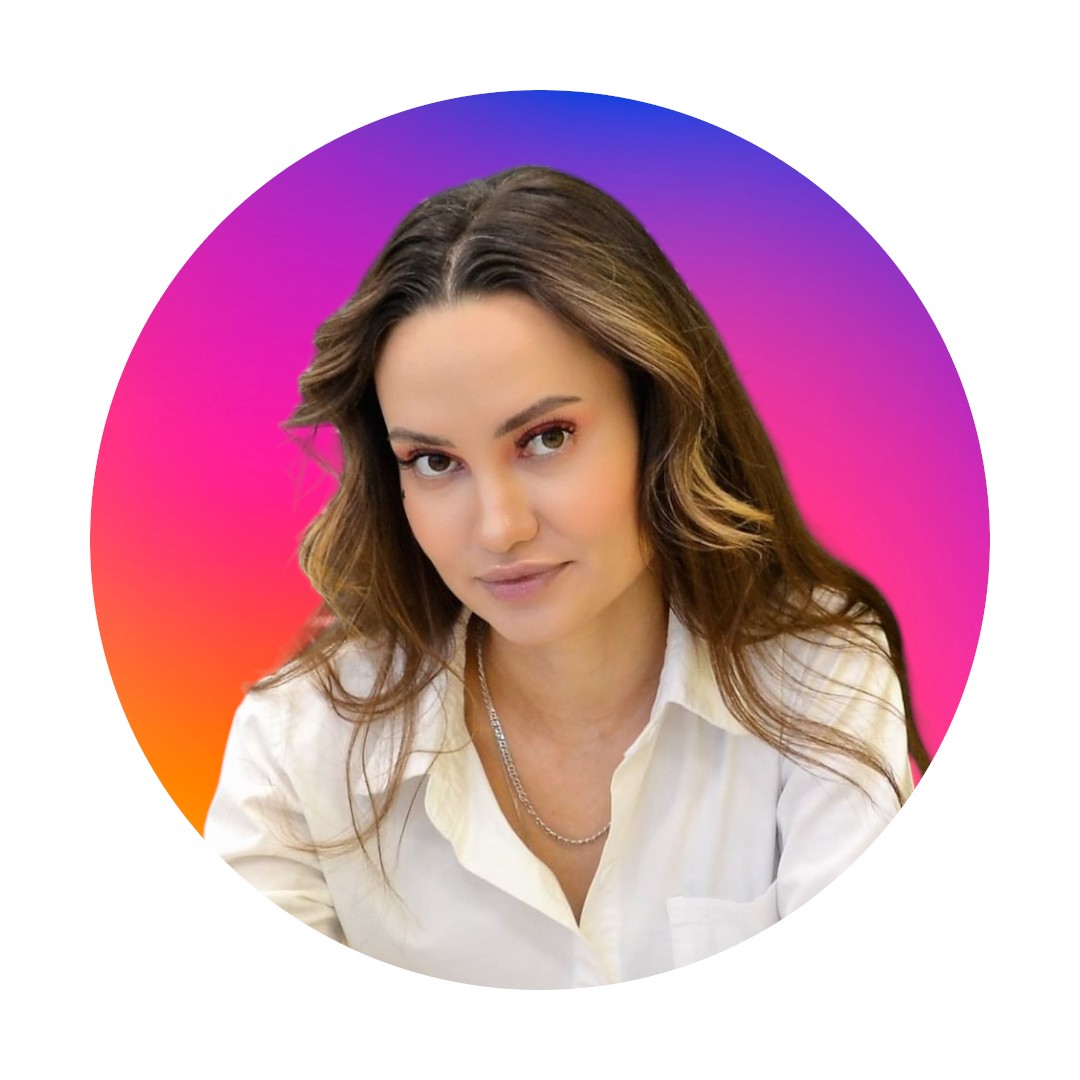 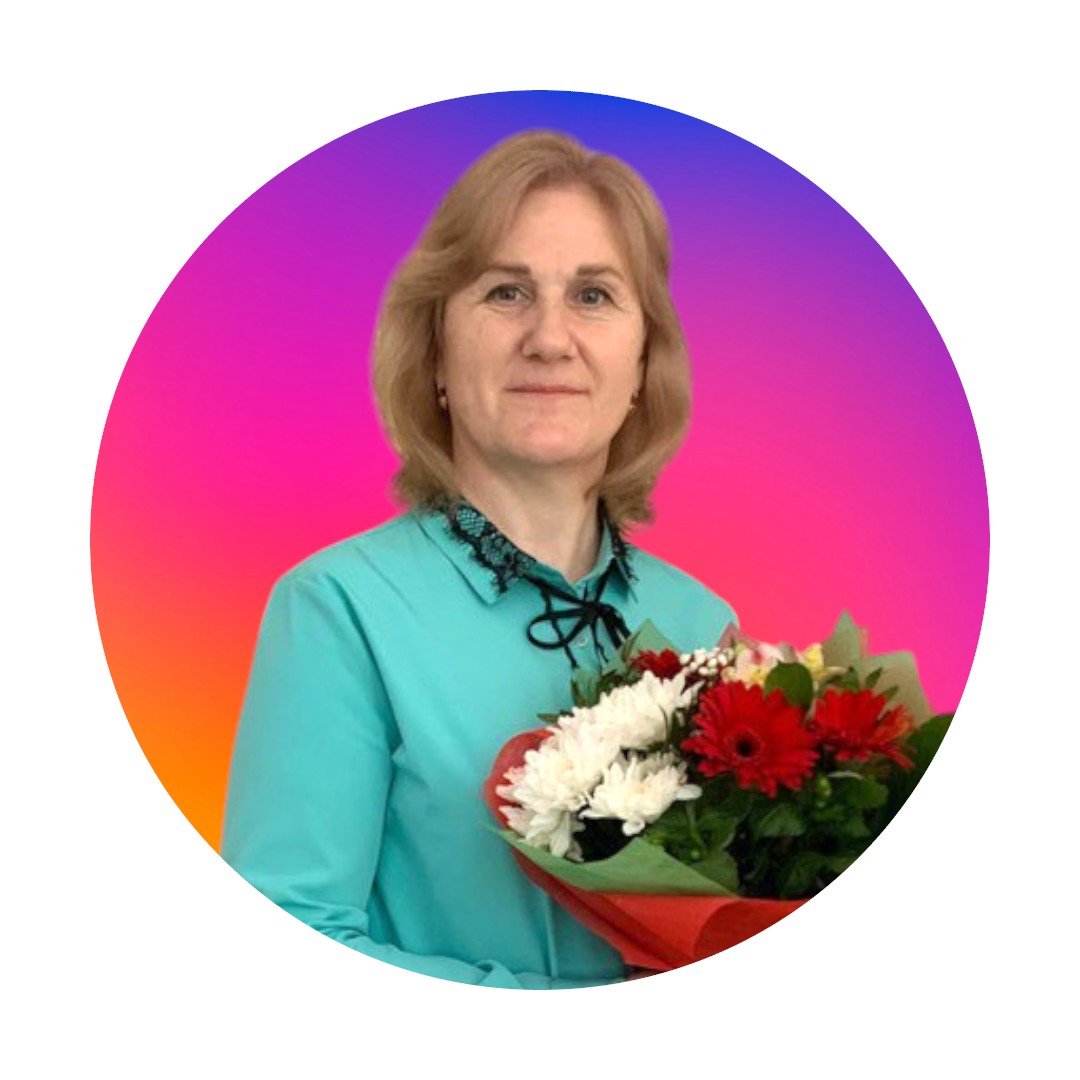 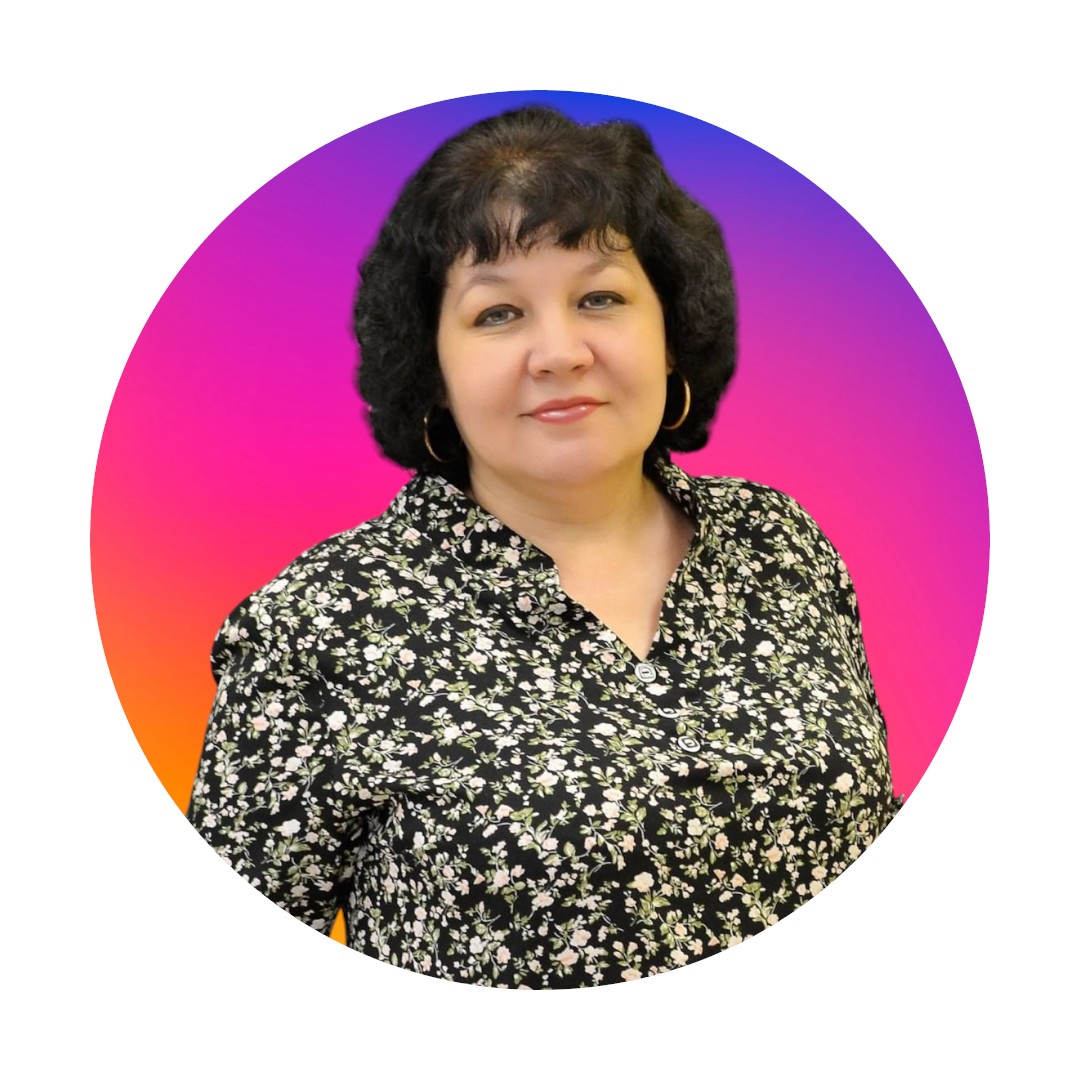 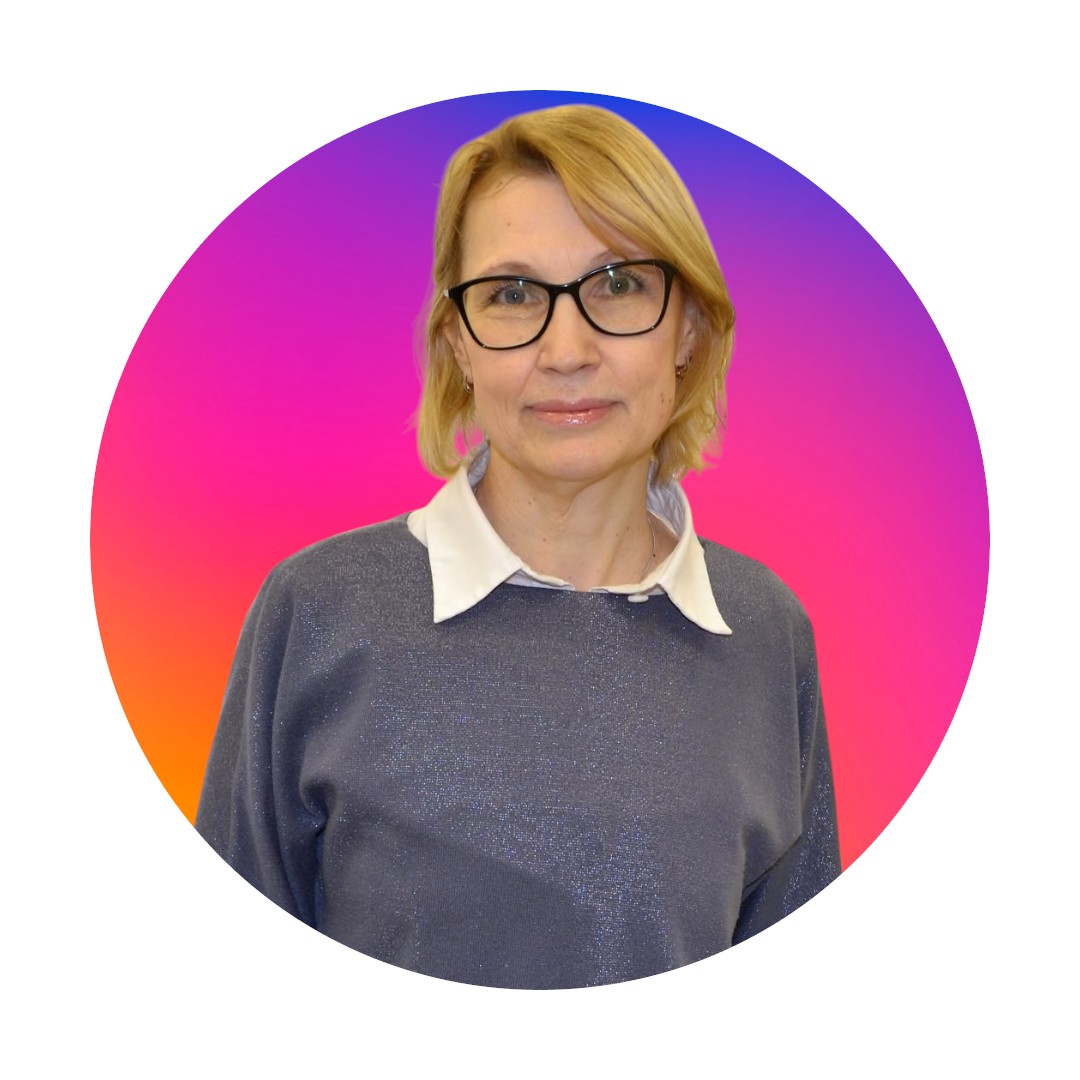 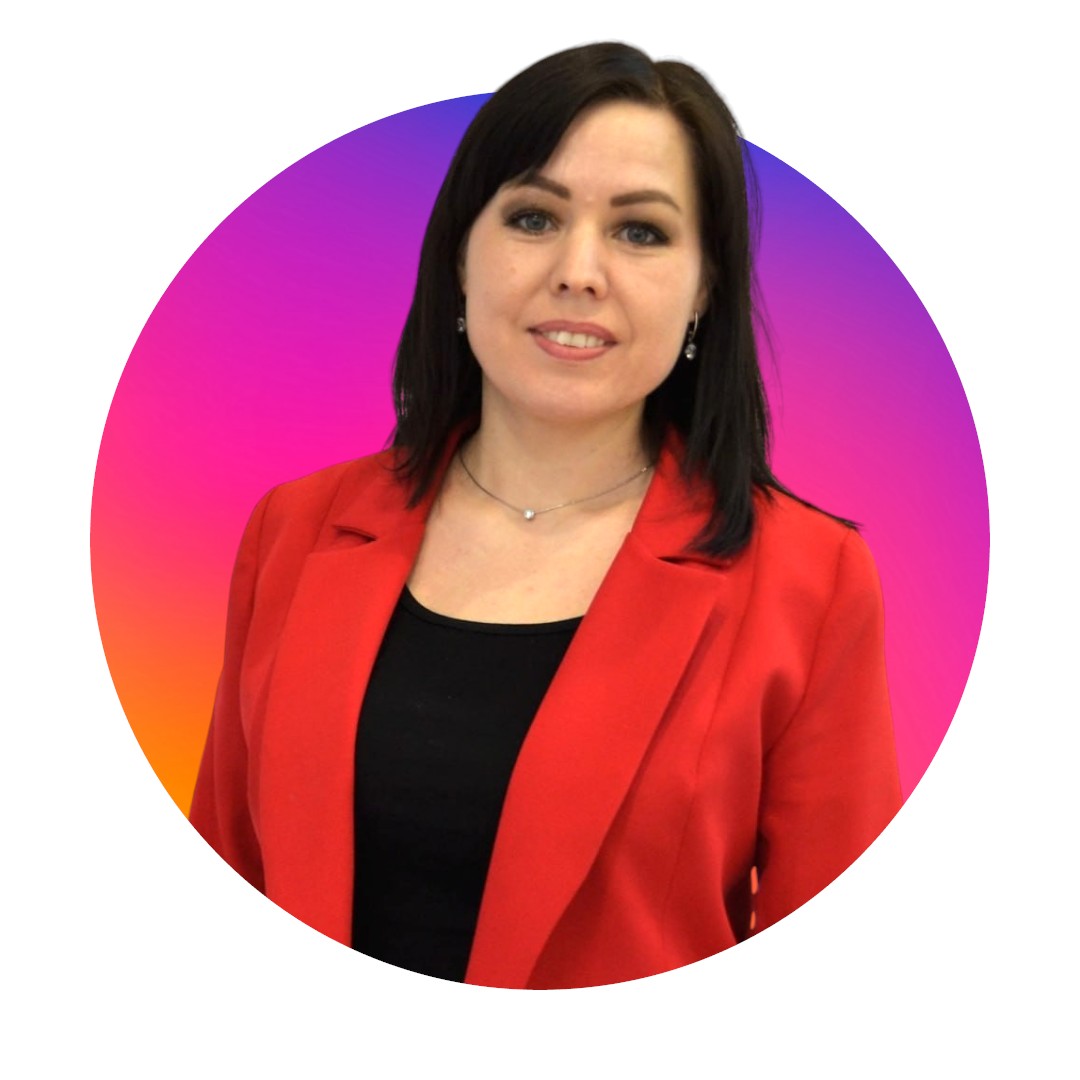 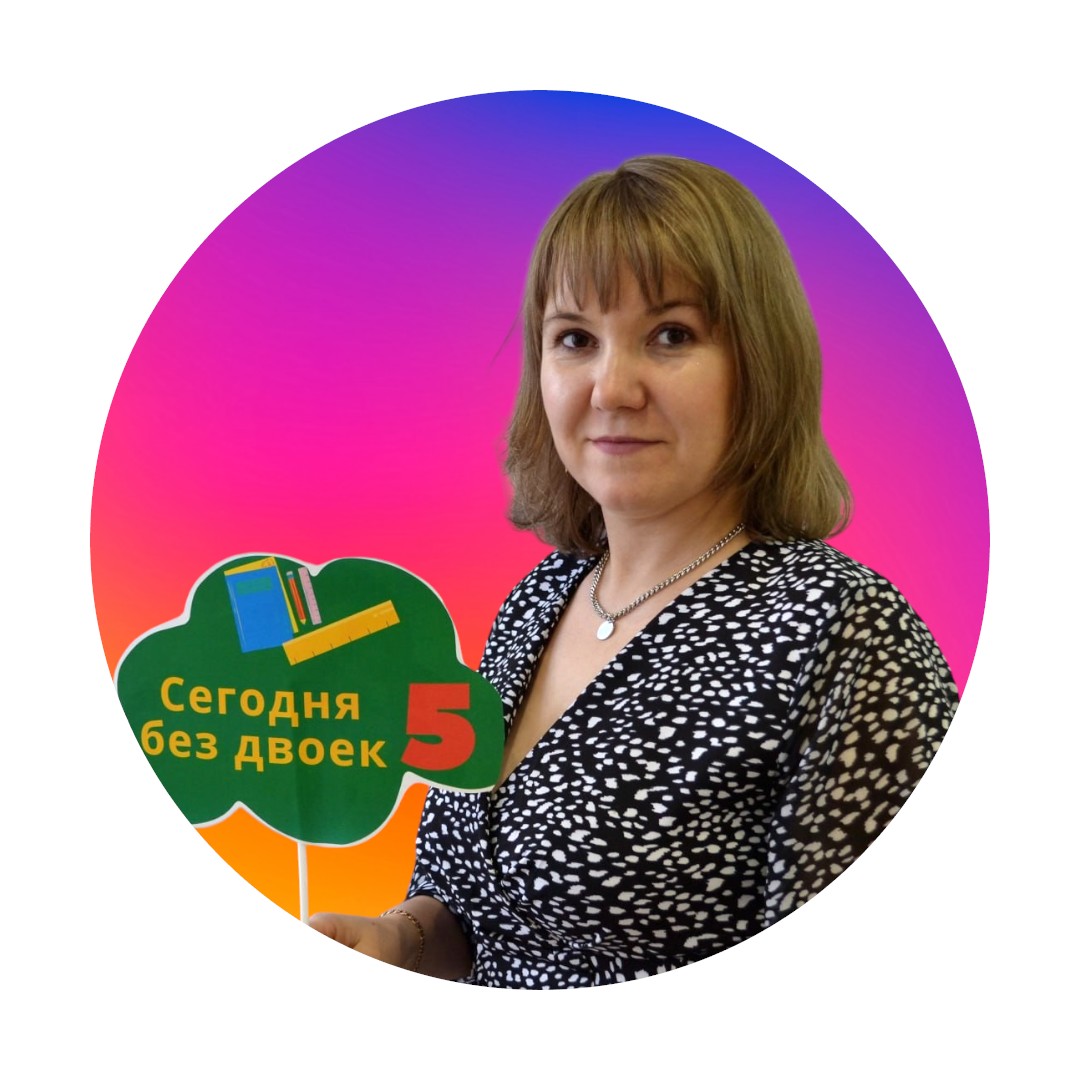 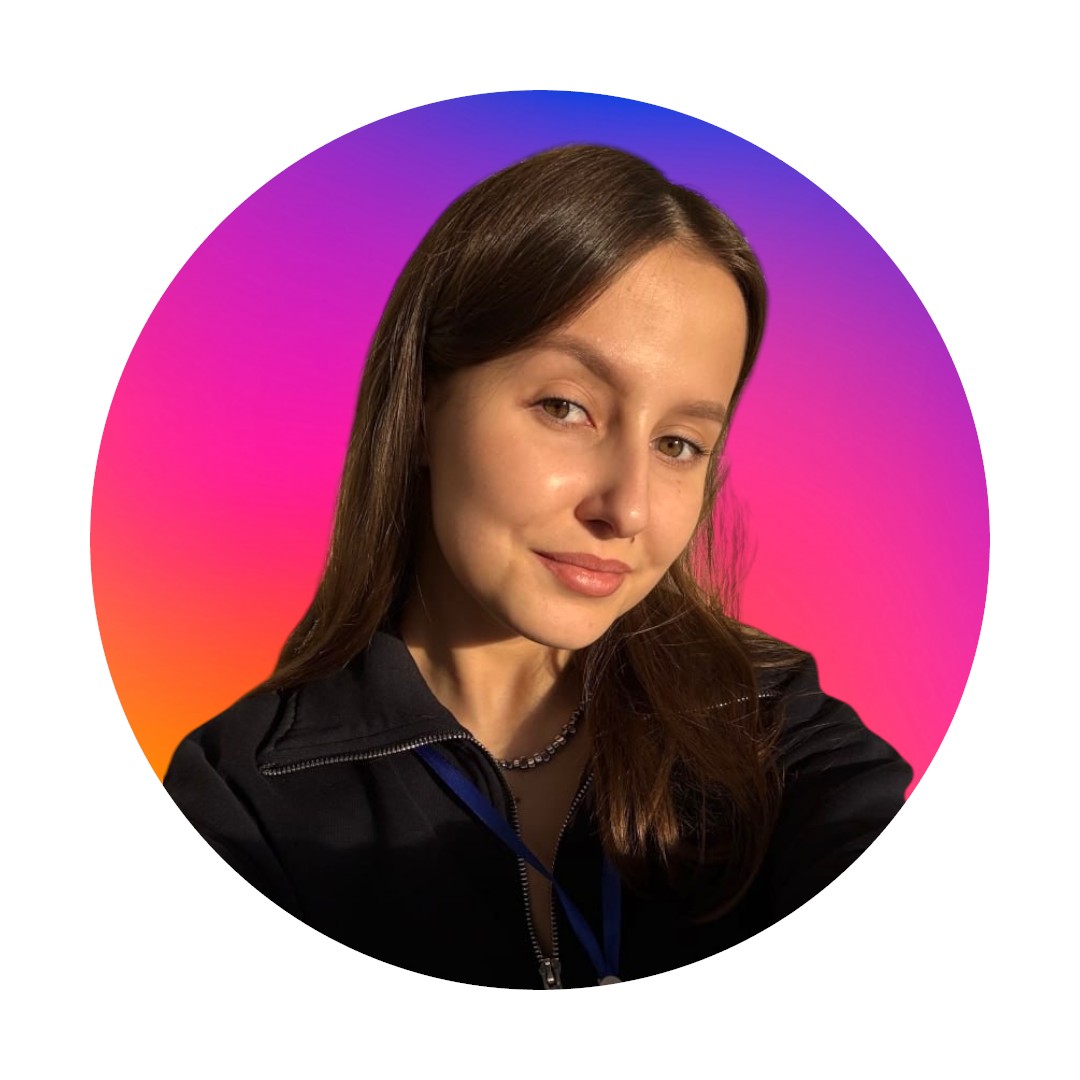 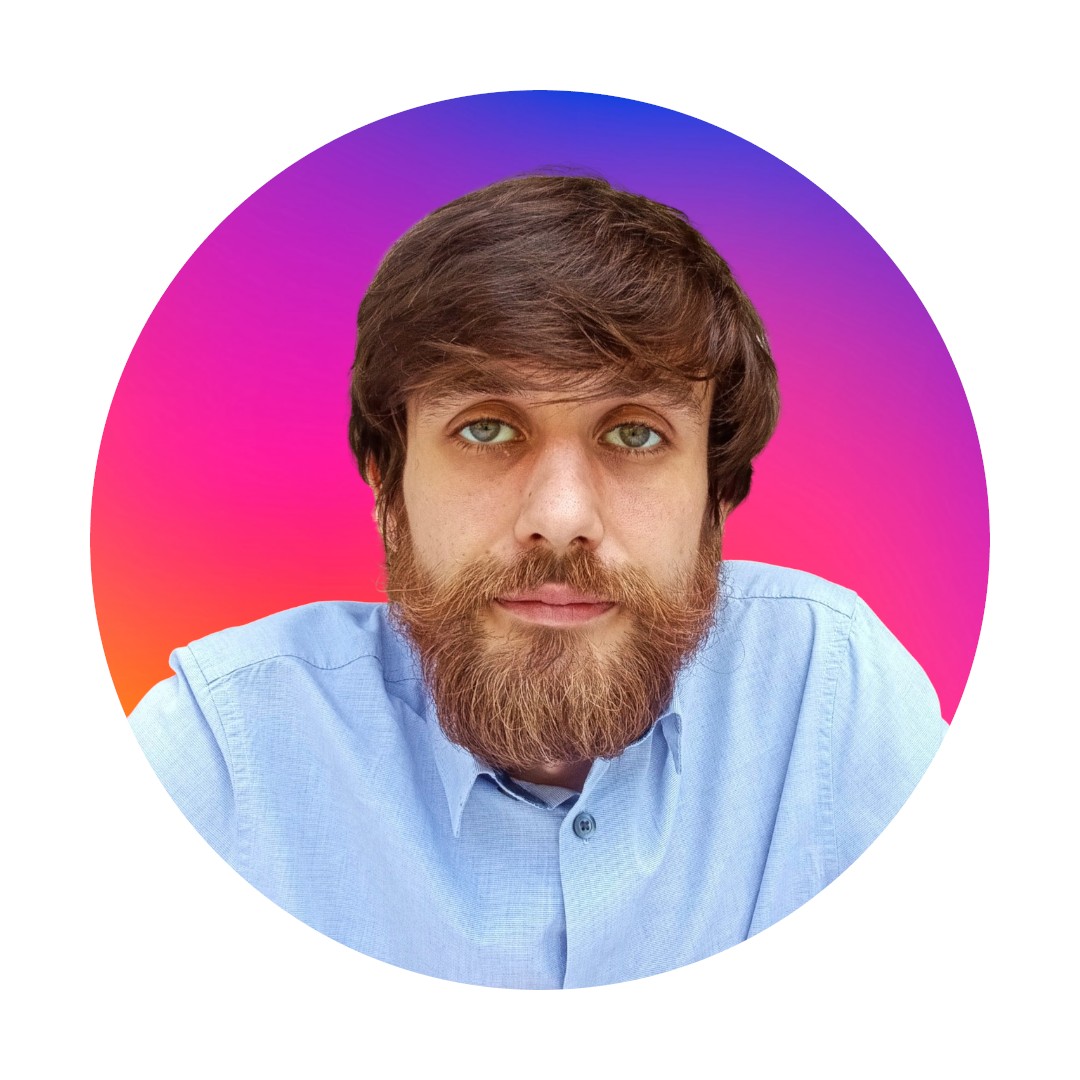 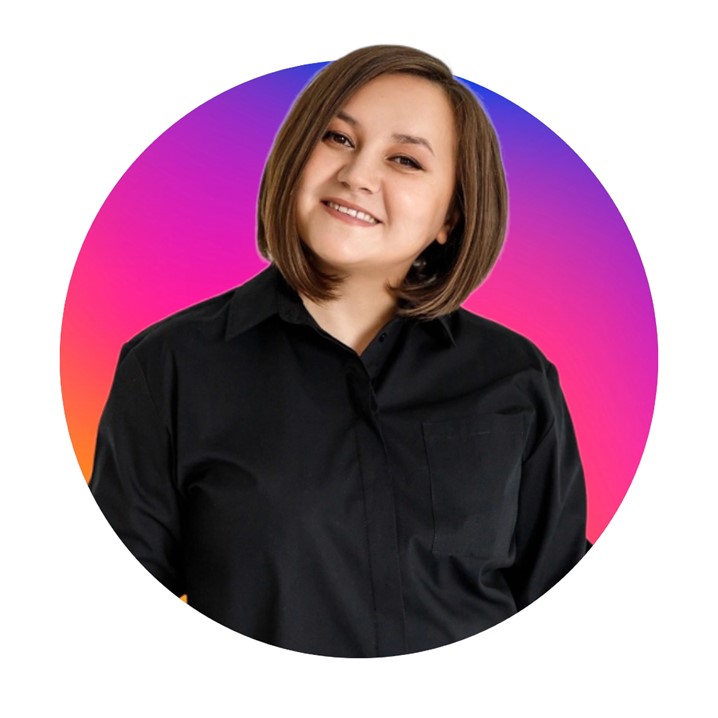 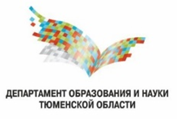 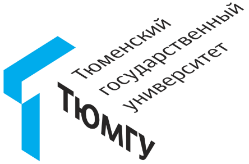 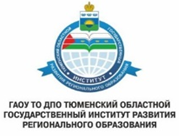 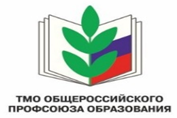